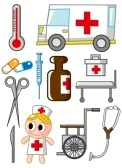 Ziekenhuizen
Taak 7
Hoofdstuk 8
Inleiding in de gezondheidszorg
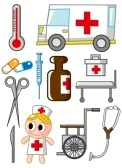 1e en 2e lijn
1e lijn: zorg dicht bij huis
Huisarts		
Tandarts
Fysiotherapeut
Openbare apotheker
2e lijn: medisch specialistische zorg
Ziekenhuis
Revalidatiecentra
Verpleeg- en verzorgingshuizen
Instellingen voor geestelijke gezondheidszorg
Instellingen voor verstandelijk gehandicapten
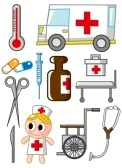 Van 1e naar 2e lijn
Naar het ziekenhuis ?
verwijzing (verwijsbrief) door huisarts of tandarts nodig, bijv.
Voor aanvullend onderzoek
Voor het stellen van een diagnose
Voor een behandeling

geen verwijzing nodig bij ernstige ongevallen
		→ direct naar Spoedeisende Hulp
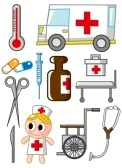 Naar (w)elk ziekenhuis?
Patiënt mag zelf kiezen naar welk ziekenhuishij gaat, maar let op! De zorgverzekering bepaalt de keuzevrijheid van de patiënt
Naturapolis: 
de patiënt krijgt de benodigde zorg vergoed als er een contract is tussen zorgverzekeraar en ziekenhuis
I.g.v. geen contract dan (bij)betalen
Restitutiepolis: patiënt krijgt de kosten vergoed
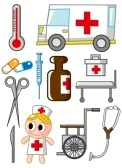 Taak 7
Opdracht 1 t/m 6
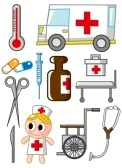 Soorten ziekenhuizen
Algemeen of perifeer ziekenhuis
Categoraal ziekenhuis
Universitair of Academisch ziekenhuis
Privékliniek
Zelfstandig behandelcentrum
Privékliniek
In een privékliniek hoeven geen medisch specialisten te werken. Er kunnen ook alleen basisartsen of andere soorten zorgverleners werken, zoals verpleegkundigen of fysiotherapeuten. 
	De zorgverzekering vergoedt behandelingen in privéklinieken niet. Behandelingen in die klinieken moet u dus zelf betalen.
ZBC
Een zelfstandig behandelcentrum (ZBC) is een samenwerkingsverband tussen 2 of meer medisch specialisten. Er kunnen ook basisartsen werken. 
	De zorgverzekeraar vergoedt sommige behandelingen in zelfstandige behandelcentra. Bijvoorbeeld als de behandeling voor u medisch noodzakelijk is. Vraag dit van tevoren na bij uw zorgverzekeraar.
Medische specialismen Inleiding in de gezondheidszorg- Hoofdstuk 8 tabel 8.3
Financiële positie specialistInleiding in de gezondheidszorg- Hoofdstuk 8 tabel 8.2
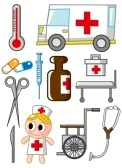 Taak 7
Opdracht 7 t/m 13
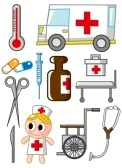 Zorgdomein
De doelen van Zorgdomein zijn o.a.:
De verwijzer en de patiënt beter informeren over 
Toegangstijden
Evt. voorbereiding voor het bezoek aan de specialist
Via een internetprogramma de patiënt verwijzen
De gegevens uit het HIS komen automatisch in de verwijsbrief die via een internetverbinding naar de 2e lijn gaat (minder papier)
Evt. kan de afspraak in het ziekenhuis al worden gepland (minder telefoon)
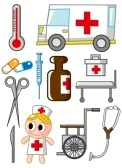 Organisatie van de polikliniek
Vroeger: Specialistgericht
Nu: Patiëntgericht
Patiënt moest vaak naar het ziekenhuis komen
Steeds ander onderzoek
Soms doorverwijzing naar andere arts
Patiënt moest lang wachten op uitslag
Combinatieafspraak 	
Op één dag consult met specialist(en) + onderzoeken + uitslag (ééndags-diagnose)
Multidisciplinair overleg
Samen resultaten bespreken
Samen behandelplan opstellen
Spreekuur voor bepaalde patiëntengroepen 
Bijv. hartfalenpoli, mammapoli